Самый крупный грызун Мурманской области
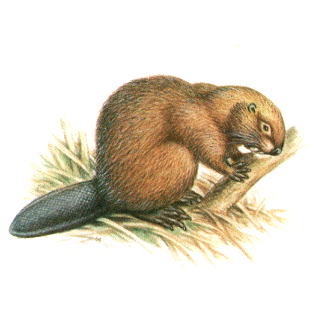 бобр
Какие памятники старины сохранились в Коле?
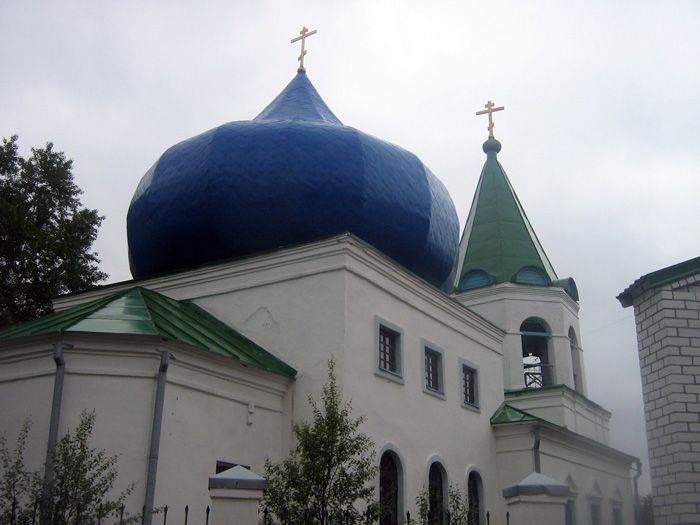 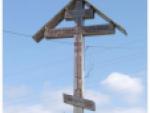 Благовещенский собор
Деревянный крест, которому поклонялись моряки
Какая церковь построена без единого гвоздя?
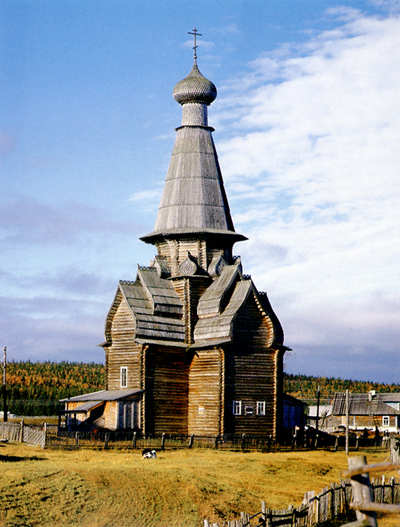 Успенская церковь в Варзуге
Как называется реликтовое озеро Мурманской области?
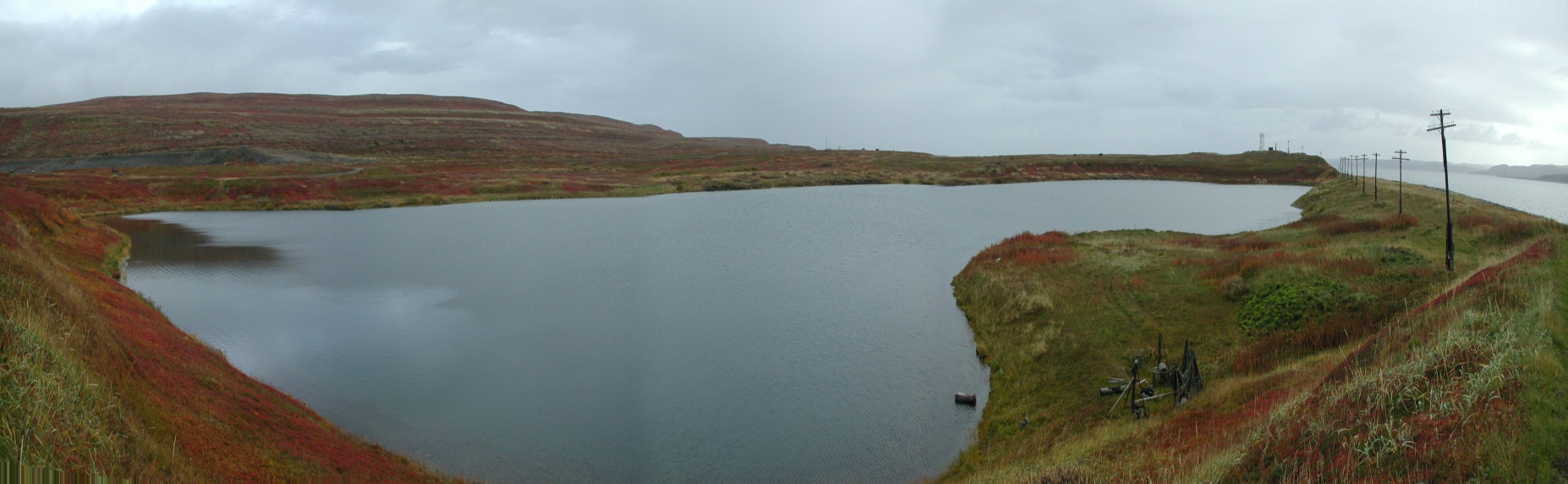 Реликтовое озеро Могильное находится на острове Кильдин, который раскинулся неподалеку от Кольского полуострова.
Назовите имя первой саамской поэтессы
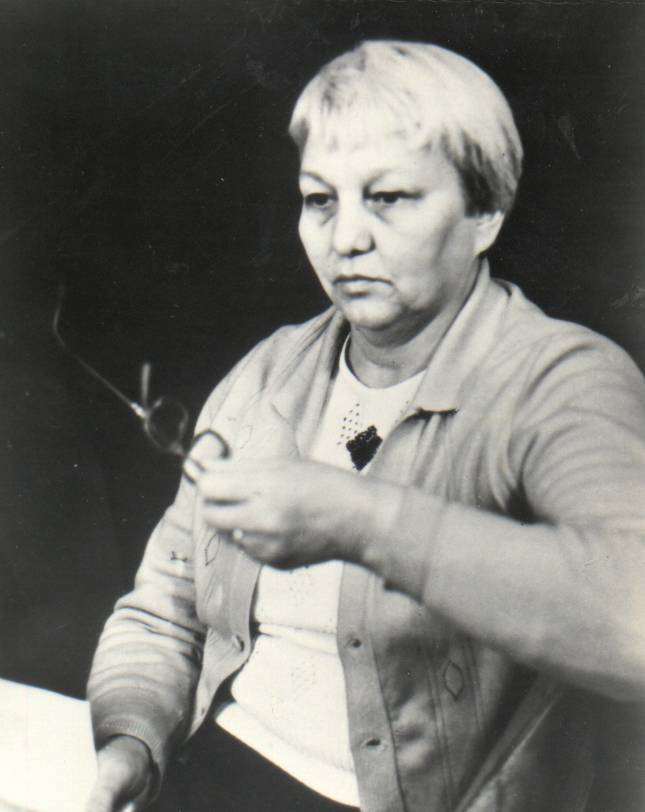 Хочу остаться на землеХотя бы искоркой в золе,Хотя б в скупом рассвете дня,Чтоб дети помнили меня.Хоть малым лучиком во мгле – Хочу остатьсяна земле!
Октябрина Воронова
Отгадайте о ком идёт речь?«Крошечные создания с мешочками золота за спиной, которыми фантазия саамов населила леса, горы и ущелья Лапландии. Они – подземные жители
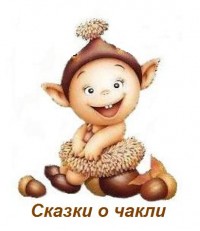 Это чахкли – маленькие, голые люди, которые живут под землёй.
Молодцы!